Fundamentos Arquivísticos
Aula 12
Índice
As Relações da Arquivologia
O profissional arquivista
As relações da Arquivologia
A Arquivística nasceu como ciência auxiliar da História.
A partir das novas tecnologias com o (re)surgimento da Informação como elemento mais importante que o suporte, separa-se o arquivista do historiador, ao trabalhar a perspectiva da gestão de informação.
A informação como objeto (áreas correlatas) estabelecimento da Ciência da Informação:
Biblioteconomia
Museologia
Computação
Arquivologia e Ciência da Informação
O arquivista realiza seu trabalho com intermediação e instrumental de outras áreas, criando possibilida-des para que outros consigam seu próprios fins.
Direito:
Desde as suas origens que a Arquivologia se relaciona com o Direito;
Conhecimento das leis, do direito e dos procedimentos admi-nistrativo.
Administração
Os documentos são registros das atividades exercidas pelas instituições (públicas ou privadas) devemos entender como são ou foram estas instituições.
Diplomática:
A base para entendimento do processo documental;
Fundamenta a Tipologia Documental.
Paleografia:
Entendimento das formas escritas em documentos antigos.
História :
Uso que os historiadores fazem dos arquivos.
História das Instituições:
É fundamental o conhecimento profundo das instituições prin-cipalmente daquelas já extintas.
Informática:
Hoje indissociável do tratamento documental, sendo necessá-rio ter conhecimentos para poder dialogar com os profissionais que a praticam.
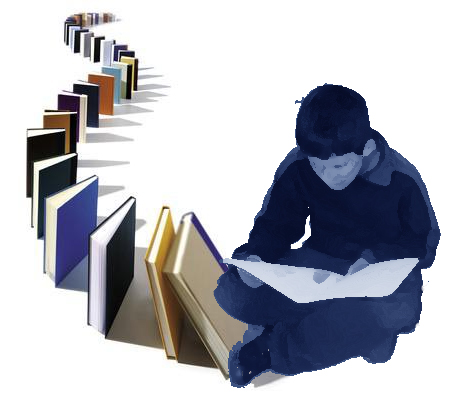 O Profissional Arquivista
O Arquivista:
“Todo aquele que atua no controle, cuidado, conservação e administração dos arquivos.” (CIA, 1996).
“Gestor de informação e todas as suas tarefas estão orientadas para satisfazer as necessidades informativas.” (Mundet, 1999)
“O Arquivista não é e não deve ser um historiador” (Jenkinson, 1922)
“Profissional de nível superior ou experiência reconhecida pelo Estado” (AN, 2004)
“Profissional de formação em Arquivologia, dotado de conhe-cimento para planejar, gerenciar e disponibilizar os documen-tos e as informações arquivísticas. Se espaço de trabalho esta garantido em qualquer instituição que produza e armazene informação.” (Souza, 2011)
Surgimento da Profissão
Difícil precisar um marco para o surgimento da pro-fissão.
Referência à profissão na bíblia;
Os primeiros arquivos assumindo este nome datam de séc. XIV em Espanha e em Portugal
Desde os primeiros registros da história da humani-dade que os arquivistas têm manejado as tipologias documentais das mais variadas instituições.
No Brasil o exercício da profissão é mais antigo que o seu reconhecimento que ocorre pela Lei 6.546/78.
Atribuições
Planejamento, organiza-ção e direção dos servi-ços de Arquivo ou cen-tro de informação de acervos mistos;
Planejamento, orienta-ção e acompanhamento do processo documental e informativo;
Planejamento, organiza-ção e direção de serviços de microfilmagem;
Orientação do planeja-mento da automação aos arquivos;
Orientação quanto a classificação, arranjo e descrição de documen-tos;
Orientação da avaliação e seleção de documen-tos;
Promoção de medidas necessárias à conserva-ção.
Elaboração de pareceres e trabalhos de complexi-dade sobre assuntos arquivísticos;
Assessoramento aos trabalhos de pesquisa científi-ca de pesquisa ou técnico-administrativa;
Desenvolvimento de estudos sobre documentos culturamente importantes. (Souza, 2011)
Necessidade de estabelecimento de um código de ética: “código moral das regras e procedimentos próprios de determinada categoria profissional.”
Formação e Pesquisa em Arquivologia
“Toda profissão se baseia no conhecimento da prática e da teoria”. Assim, a formação e a investigação consti-tuem dois apoios indispensáveis para a teoria e a pratica.
Uma área do conhecimento pode ser apreciada pelos seus programas de formação e o desenvolvimento de suas atividades de investigação.
Sem o contributo das duas a Arquivística arrisca a per-manecer numa prática repetitiva de métodos que rele-vam a técnica.
Os primeiros órgão incumbido de transmitir a teoria foram os arquivos nacionais.
A Formação
Graduação e pós-graduação
A primeira deve formar o profissional capacitando-o para o mercado de trabalho;
O segundo desenvolve competência para a pesquisa e o ensino
No Brasil as pós-graduações (mestrados) vincula-se aos programas de Ciência da Informação.
No Brasil os primeiros cursos iniciaram-se em 1911 com cursos esporádicos ministrados por instituições como o Arquivo Nacional, com uma formação voltada para ar-quivos permanentes (históricos).
A partir da década de 70 do séc. XX começa os primeiros cursos nas Universidades.
Relação com o mercado de trabalho/Formação contínua.
Os profissionais que estão a formar-se devem munir-se de um verdadeiro corpus teórico.
“Ser arquivista é compreender e aprender a teoria e a metodologia da Arquivística e sabe empregar os conhecimentos adquiridos não só na sua formação universitária mas também percorrer todos os meandros da educação continuada.” (Bellotto, 2002, p. 6)
A consolidação de uma disciplina como área de conhecimento e como profissão é possível na medi-da em que estejam consolidadas:
   teoria, metodologia, prática, termi-
   nologia, legislação e formação pro-
   fissional.
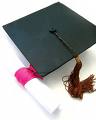 Pesquisa em Arquivologia
Lista dos principais assuntos e temas possíveis de pesquisa em Arquivologia:
Finalidade e objeto da arquivística;
Papel social e lugar da arquivística na sociedade;
Desenvolvimento da própria disciplina:
Os princípios e os métodos;
O ciclo de vida dos documentos de arquivo;
A aplicação do princípio de proveniência;
A normalização;
A tipologia da informação contida nos arquivos;
A pedagogia arquivística;
As relações entre teoria e prática;
Os serviços arquivísticos
Os usuários de arquivo etc.
Como disciplina recente está num momento de evolu-ção e ebulição. Sendo necessário pensar e investigar e consolidar os programas de formação com conteúdos eficaz, adequado e credível.
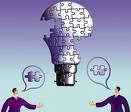 Produção de conhecimento científico na área da Ar-quivística.
Primeiro ponto a destacar, opção pelos periódicos especializados (Mueller, 1999):
Lócus de estabelecimento de ciência certificada;
Canal de comunicação e divulgação científica;
Memória científica;
Registro de autoria.
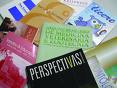 Periódico nacionais e internacionais.
Arquivo & Administração;
Acervo;
Arquivo e História;
Informação & Sociedade (UFPB)
Revistas dos Arquivos Públicos.
Pesquisa e Pós-graduação:
Aumento regular na produção de teses e dissertações com a temática arquivística;
Concentração na área de Ciência da Informação;